NERVOUS SYSTEM INTRODUCTION
By
                                                                 Dr. Mahadevi A.L
                                                               Dept of  Physiology
                                                                           SKHMC
NERVOUS SYSTEM INTRODUCTION
The nervous system is a network of neurons whose main feature is to generate, modulate and transmit information between all the different parts of the human body. 
This property enables many important functions of the nervous system, such as regulation of vital body functions (heartbeat, breathing, digestion), sensation and body movements. 
Ultimately, the nervous system structures preside over everything that makes us human; our consciousness, cognition, behaviour and memories.
Divisions of the Nervous System
In most animals, including humans, the nervous system consists of two parts: 
Central and 
Peripheral.
 The central nervous system (CNS) is composed of the brain, spinal cord, and cerebellum. 
The peripheral nervous system (PNS) consists of sensory neurons, motor neurons, and neurons that communicate either between subdivisions of the PNS or connect the PNS to the CNS.
Central Nervous System

The CNS includes the brain and spinal cord along with various centers that integrate all the sensory and motor information in the body. 
These centers can be broadly subdivided into lower centers, including the spinal cord and brain stem, that carry out essential body and organ-control functions and higher centers within the brain that control more sophisticated information processing, including our thoughts and perceptions. 
Further subdivisions of the brain will be discussed in a later section
Brain
The brain consists of four main structures: 
the Cerebrum, the Cerebellum, the Pons, and the Medulla.
The Cerebrum is the upper part of the brain and is arranged in two hemispheres called cerebral hemispheres. 
The cerebrum is thought to control conscious mental processes.
 The outer layer of the cerebrum is called gray matter, the inner portion, white matter.
The cerebral hemispheres are divided into four sections or lobes: 
 Frontal lobe, responsible for thinking, making judgments, planning, decision-making and conscious emotions,
 Parietal Lobe, mainly associated with spatial computation, body orientation and attention, 
Temporal Lobe, concerned with hearing, language and memory, and
 Occipital Lobe, mainly dedicated to visual processing.
 Cerebellum
      It is the part of the brain located between the brain stem and the back of the cerebrum. 
      The cerebellum controls muscle coordination and maintains bodily equilibrium.
The Pons is in front of the cerebellum and coordinates the activities of the cerebrum and the cerebellum by receiving and sending impulses from them to the spinal cord.  
The Medulla is part of the brainstem situated between the pons and the spinal cord and it controls breathing, heartbeat, and vomiting.
There are many other anatomical features of the brain which specialize in various activities.  
The Meninges consist of three membranes which cover the brain and spinal cord including the dura mater, the arachnoid membrane and the pia mater. 
They completely surround the brain and spinal cord.
Cerebrospinal fluid flows in the space between two of the layers in a space called the subarachnoid space.  
CSF is essentially salt water, and it is in constant circulation and serves several important functions. 
The brain floats in CSF.
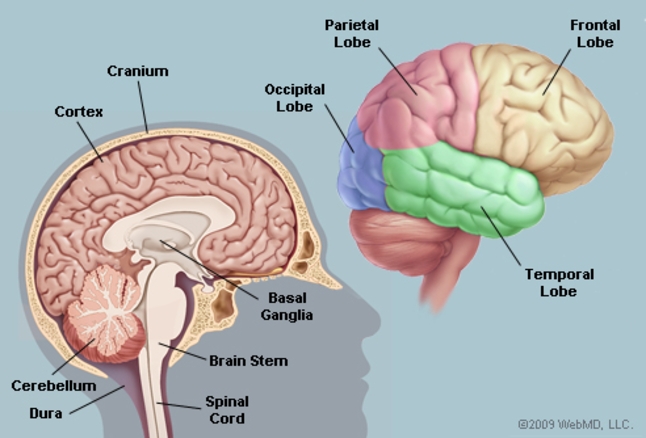 Gray Matter and White Matter
The nervous system is often divided into components called gray matter and white matter.
 Gray matter, which is gray in preserved tissue but pink or light brown in living tissue, contains a relatively high proportion of neuron cell bodies. 
Conversely, white matter is composed mainly of axons and is named because of the color of the fatty insulation called myelin that coats many axons.
White matter includes all of the nerves of the PNS and much of the interior of the brain and spinal cord.
 Gray matter is found in clusters of neurons in the brain and spinal cord and in cortical layers that line their surfaces.
By convention, a cluster of neuron cell bodies in the gray matter of the brain or spinal cord is called a nucleus, whereas a cluster of neuron cell bodies in the periphery is called a ganglion.
 However, there are a few notable exceptions to this rule, including a part of the brain called the basal ganglia.
Peripheral Nervous System
The PNS is a vast network of nerves consisting of bundles of axons that link the body to the brain and the spinal cord. 
Sensory nerves of the PNS contain sensory receptors that detect changes in the internal and external environment. 
This information is sent to the CNS via afferent sensory nerves. 
Following information processing in the CNS, signals are relayed back to the PNS by way of efferent peripheral nerves.
Autonomic and Somatic Nervous Systems

   The PNS is further subdivided into 
The autonomic nervous system (ANS) and 
The somatic nervous system. 
The autonomic system has involuntary control of internal organs, blood vessels, and smooth and cardiac muscles. 
The somatic system has voluntary control of our movements via skeletal muscle.
Sympathetic nervous system
The sympathetic system (SANS) adjusts our bodies for situations of increased physical activity.
 Its actions are commonly described as the “fight-or-flight” response as it stimulates responses such as faster breathing, increased heart rate, elevated blood pressure, dilated pupils and redirection of blood flow from the skin, kidneys, stomach and intestines to the heart and muscles, where it’s needed. 
Sympathetic nerve fibers have a thoracolumbar origin, meaning that they stem from the T1-L2/L3 spinal cord segments. 
They synapse with prevertebral and paravertebral ganglia, from which the postsynaptic fibers travel to supply the target viscera.
Parasympathetic nervous system
The parasympathetic nervous system (PSNS)adjusts our bodies for energy conservation, activating “rest and digest” or “feed and breed” activities. 
The nerves of the PSNS slow down the actions of cardiovascular system, divert blood away from muscles and increase peristalsis and gland secretion. 
Parasympathetic fibers have craniosacral outflow, meaning that they originate from the brainstem (cranio-) and S2-S4 spinal cord segments (-sacral). 
These fibers travel to thoracic and abdominal organs, where they synapse in ganglia located close to or within the target organ.
Cells of the nervous system 

Two basic types of cells are present in the nervous system; 
Neurons
Glial cells
NEURONS
Neurons or nerve cell, are the main structural and functional units of the nervous system.
 Every neuron consists of a body (soma) and a number of processes (neurites). 
The nerve cell body contains the cellular organelles and is where neural impulses (action potentials) are generated. 
The processes stem from the body, they connect neurons with each other and with other body cells, enabling the flow of neural impulses.
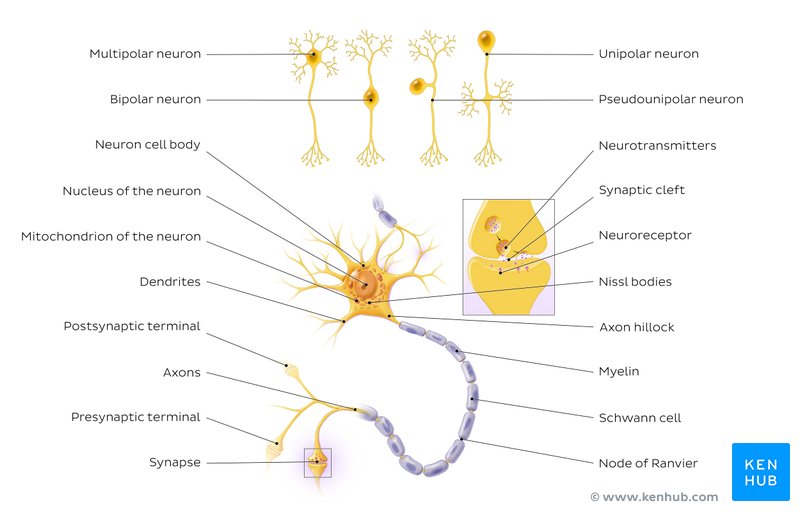 There are two types of neural processes that differ in structure and function; 
Axons are long and conduct impulses away from the neuronal body. 
Dendrites are short and act to receive impulses from other neurons, conducting the electrical signal towards the nerve cell body.
Every neuron has a single axon, while the number of dendrites varies. 
Based on that number, there are four structural types of neurons; 
i. Multipolar 
ii. Bipolar  
iii. Pseudounipolar and  
iv. Unipolar.
NERVE CELLS
Glial cells also called neuroglia or simply glia, are smaller non-excitatory cells that act to support neurons. 
They do not propagate action potentials. 
Instead, they myelinate neurons, maintain homeostatic balance, provide structural support, protection and nutrition for neurons throughout the nervous system. 
This set of functions is provided for by four different types of glial cells;
Myelinating  glia produce the axon-insulating myelin sheath. These are called oligodendrocytes  in the CNS and Schwann cells in the PNS.)
Myelin sheath
Myelination is the formation of a myelin sheath. 
 Myelin sheaths are made of myelin, and myelin is produced by different types of neuroglia: 
Oligodendrocytes and Schwann cells, where oligodendrocytes myelinate axons in the central nervous system, and Schwann cells myelinate axons in the peripheral nervous system. So which cells form myelin in the spinal cord.
Since the spinal cord is part of the central nervous system, oligodendrocytes form this myelin. 
Functionally, oligodendrocytes and Schwann cells perform the same role, but structurally they are different.
Myelin sheath function

Since the myelin sheath surrounds the axon, one of its functions is to separate the axon from surrounding extracellular components. 
Its main function, however, is to insulate the axon and  increase the velocity of action potential propagation. 
Myelin has properties of low capacitance and high electrical resistance which means it can act as an insulator. 
Therefore, myelin sheaths insulate axons to increase the speed of electrical signal conduction.
 This allows myelinated axons to conduct electrical signals at high speeds.
Nodes of Ranvier (gaps in myelination) contain clusters of voltage-sensitive sodium and potassium ion channels (approximately 1000 per µm2) whereas their distribution and numbers under myelin in the internodal axon membrane are spare. 
This creates an uneven distribution of ion channels, and the action potential in myelinated axons will “leap” from one node to the next in saltatory conduction. 
This type of conduction has important consequences:
Increased conduction velocity
Reduced metabolic cost of conduction as the amount of energy needed in myelinated fibers to conduct the impulse is less
The conduction velocity of an axon can be linked to the diameter.
 Myelinated axons are quite large in diameter, ranging from 1 - 13 µm. 
Unmyelinated axons on the other hand have a small diameter– generally less than 0.2 µm in the central nervous system and less than 1 µm in the peripheral nervous system. 
In unmyelinated axons, the conduction velocity is proportional to its (diameter)½ while the conduction velocity in myelinated axons increases linearly.
 This means that myelinated axons that are the same diameter as unmyelinated axons can conduct signals much faster.
Neurilemma (also known as neurolemma, sheath of Schwann, or Schwann's sheath) is the outermost nucleated cytoplasmic layer of Schwann cells (also called neurilemmocytes) that surrounds the axon of the neuron. 
It forms the outermost layer of the nerve fiber in the peripheral nervous system.
The neurilemma is underlain by the myelin sheath (also known as the medullary sheath).
 In the central nervous system, axons are myelinated by oligodendrocytes, thus lack neurilemma.
The myelin sheaths of oligodendrocytes do not have neurilemma because excess cytoplasm is directed centrally toward the oligodendrocyte cell body.
Neurilemma serves a protective function for peripheral nerve fibers.
 Damaged nerve fibers may regenerate if the cell body is not damaged and the neurilemma remains intact. 
The neurilemma forms a regeneration tube through which the growing axon re-establishes its original connection.
Nerve fibers can be classified based on different criteria:
1. Histologically, as myelinated or non-myelinated (Fig. 2.2).
2. Functionally, as afferent (sensory) or efferent (motor).
3. Based on diameter and conduction velocity which is known as Gasser and Erlanger’s classification.
4. Based on the type of neurotransmitter released from their terminals as adrenergic, cholinergic, dopaminergic, etc.
Properties of Nerve Fiber:
i. Excitability:
When a stimulus is applied, the nerve fiber demonstrates a change in its electrical activity from its resting state.
ii. Conductivity:
It is the ability of the nerve fiber to transmit impulses all along the whole length of axon without any change in the amplitude of the action potential. This type of conduction is termed as decrementless conduction.
iii. Refractory period 
It is the duration after an effective stimulus, when a second stimulus is applied, there will be no response for the second stimulus.
From the time of the application of the stimulus till the initial one-third of the repolarization phase, the nerve fiber excitability will be zero and is completely refractory for the second stimulus. This duration is known as absolute refractory period.
b. Relative refractory period is the duration after an effective stimulus, when a second stimulus, which is slightly above threshold, is applied there will be response for the second stimulus as well.
iv. All or none law:
It states that, when the tissue is stimulated with threshold or more than threshold strength, the amplitude of response will remain the same but for a stimulus of less than threshold strength, there will not be any response.
Neuroglia
Neuroglia are cells in the nervous system that support neurons
Your central and peripheral nervous systems depend on certain cells that are sort of the unsung heroes of the nervous system. These cells that form myelin, protect, support, and maintain equilibrium in your nervous system are called glial cells. They are also commonly known as neuroglia and even more simply glia. In more detailed terms, neuroglia are cells in your nervous system that are not neurons. Their role is to be the support team and cheerleaders for the neurons.
The neuroglia:
Form myelin, which wraps around axons to speed up electric impulse conduction
Provide nutrients to your neurons, including oxygen
Destroy pathogens
Provide a general support structure on which neurons can sit
 four large glial cells, called macroglia. 
These four cells include:
Astrocytes
Oligodendrocytes
Ependymal Cells
Radial Glia
Astrocytes
Astrocytes are star-shaped cells that are part of the blood-brain barrier
Star-shaped glial cells in the CNS are collectively known as astrocytes. 'Astro' implies 'star' and 'cyte' refers to 'cell'. Hence, we get 'astrocyte': a star-shaped cell. 
These glial cells are responsible for a lot of important things in the central nervous system; most notably, they are part of the blood-brain barrier.
Tiny little feet leave the astrocyte and help to encircle the vessels that make up the blood-brain barrier, which is a barrier that helps to prevent undesirable substances from entering the brain via blood vessels.
In addition, astrocytes are responsible for:
Provision of nutrients for neurons
Structural support for nerve cells
Release and absorption of ions and neurotransmitters for improved modulation of cell-to-cell communication between neurons
Repair of the nervous system, among many other functions
Oligodendrocytes
 Oligodendrocytes are a type of glial cell in the central nervous system that creates myelin sheaths around the axons of neurons.
 Don't be confused about the fact that Schwann cells create myelin for neuronal axons in the peripheral nervous system; it is the oligodendrocytes that perform the same function for cells in the central nervous system. 
The creation of myelin allows for the formation of myelin sheaths around neuronal axons. 
This myelin sheath allows for action potentials to travel down the axon much more efficiently and quickly compared to unmyelinated axons.
Ependymal cells
Ependymal cells are the cells that form the epithelial lining of the ventricles in the brain and the central canal of the spinal cord.
The functions of the ependymal cells is as follows:
1) they give rise to the epithelial layer surrounding the choroid plexus in the lateral ventricles of the cerebral hemisphere. These epithelial cells mainly produce cerebro - spinal fluid.
2) the ependymal cells have cilia , facing the cavity of the ventricles. The co ordinated beating of cilia influences the direction of flow of the cerebro spinal fluid, distribution of neuro transmitters and other messengers to the neurons .
3) ependymal cells called tanycytes line the floor of the third ventricle in the brain. Tanycytes play an important role in the transport of hormones in the brain.
Ependymal cells are derived from a layer of embryonic tissue known as neuro ectoderm.
SYNAPSE

The site where an axon connects to another cell to pass the neural impulse is called a synapse. 
The synapse doesn't connect to the next cell directly. 
Instead, the impulse triggers the release of chemicals called neurotransmitters from the very end of an axon. 
These neurotransmitters bind to the effector cell’s membrane, causing biochemical events to occur within that cell according to the orders sent by the CNS.
Functions of the Nervous System
The primary function of the nervous system is to coordinate and control the various body functions.
 The nervous system has three overlapping functions based on the sensory input,  integration, and motor output. The nervous system is a highly integrated system.
Sensory Input
Sensory input comes from the many sensory receptors that monitor changes occurring both inside and outside the body. The total sum of the information gathered by these receptors is called sensory input. The nervous system processes and interprets sensory input and decides what actions should be taken. The nervous system activates effector organs such as muscles and glands to cause a response called motor output.
Integration
At a more integrative level, the primary function of the nervous system is to control and communicate information throughout the body. It does this by extracting information from the environment using sensory receptors. This sensory input is sent to the central nervous system, which determines an appropriate response.
Motor Response
Once the response is activated, the nervous system sends signals via motor output to muscles or glands to initiate the response.
In humans, the sophistication of the nervous system allows for language, abstract representation of concepts, transmission of culture, and many other features of society that would not otherwise exist.
CRANIAL NERVES

Cranial nerves are peripheral nerves that emerge from the cranial nerve nuclei of the brainstem and spinal cord. They innervate the head and neck.
 Cranial nerves are numbered one to twelve according to their order of exit through the skull fissures.
Namely, they are:
 Olfactory nerve (CN I) 
Optic nerve (CN II) 
Oculomotor nerve (CN III) 
Trochlear nerve (CN IV)
 Trigeminal nerve (CN V)
 Abducens nerve (VI) 
Facial nerve (VII) 
Vestibulocochlear nerve (VIII)
Glossopharyngeal nerve (IX)
 Vagus nerve (X)
Accessory nerve (XI) and
 Hypoglossal nerve (XII).
 These nerves are motor (III, IV, VI, XI, and XII), sensory (I, II and VIII) or mixed  (V, VII, IX, and X).
Receptors
Receptors are groups of specialised cells. They detect a change in the environment (stimulus) and stimulate electrical impulses in response. Sense organs contain groups of receptors that respond to specific stimuli.
Sense organStimulus
Skin-Touch, temperature and pain
Tongue-Chemicals (in food and drink, for example)
Nose-Chemicals (in the air, for example)
Eye-Light
Ear-Sound and position of head
Effectors
Effectors include muscles and glands - that produce a specific response to a detected stimulus.
For example:
a muscle contracting to move an arm
muscle squeezing saliva from the salivary gland
a gland releasing a hormone into the blood
Receptors to effectors
Information from receptors passes along neurones, as electrical impulses to co-ordinators such as the central nervous system or CNS. The CNS is the brain and spinal cord. Muscles contracting or glands secreting hormones are the response of effectors coordinated by the CNS.
Stimulus → receptor → coordinator → effector → response
The diagram summarises how information flows from receptors to effectors in the nervous system.